The experience of the
UN-support to the International Comission against Impunitiy 
in Guatemala
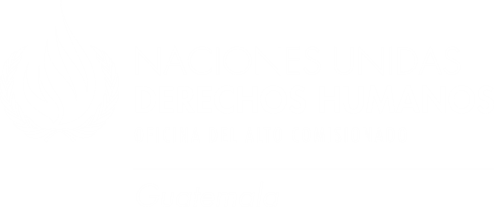 -Liliana Valiña
Fight against corruption
CLOSE RELATIONSHIP
Protection of
Human Rights
Sustainable development
[Speaker Notes: The close relationship between the fight against corruption, sustainable development and the protection of human rights is indisputable]
Rule of Law
FUNDAMENTAL 
PRINCIPLES
Equality 
and non-discrimination
Dignity
[Speaker Notes: The close relationship between the fight against corruption, sustainable development and the protection of human rights is indisputable]
In Guatemala, the fight against impunity and corruption has an innovating component
The International Comission against Impunitiy
Better known as: CICIG
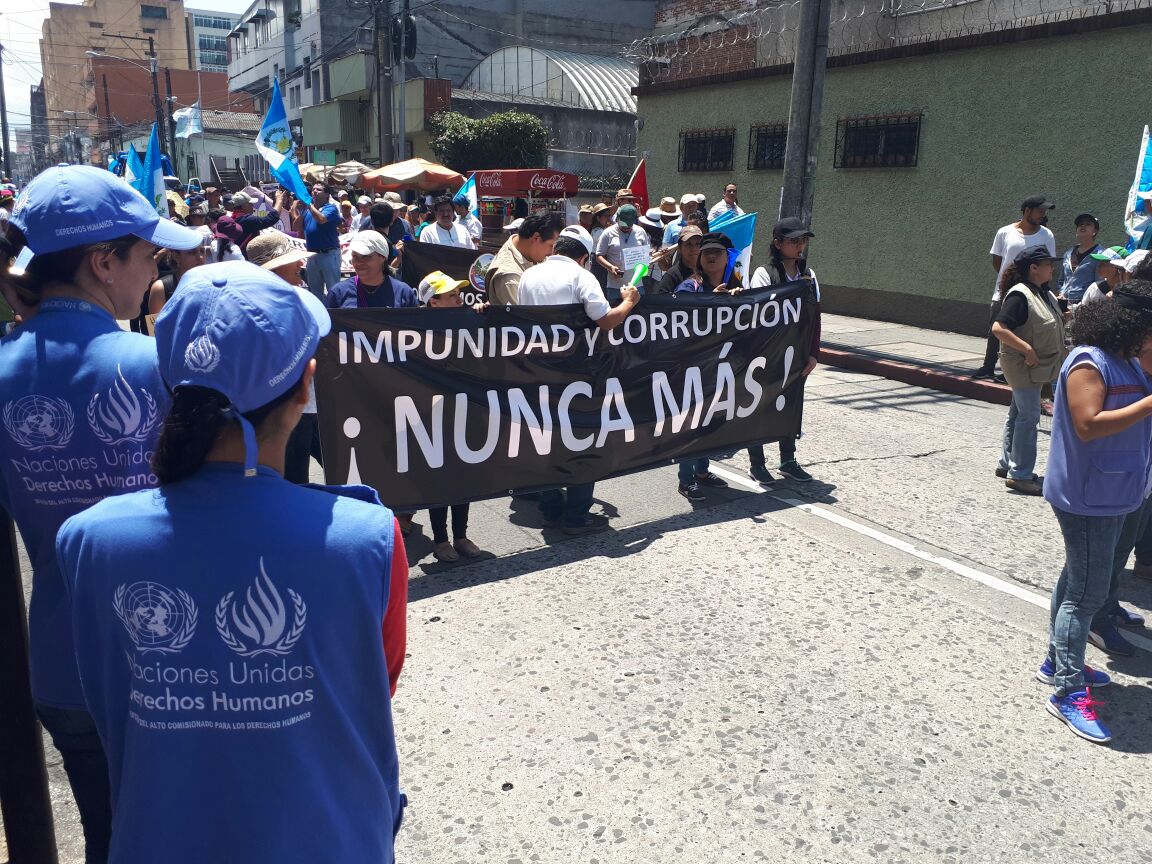 Corruption has a negative impact on the enjoyment and exercise of human rights
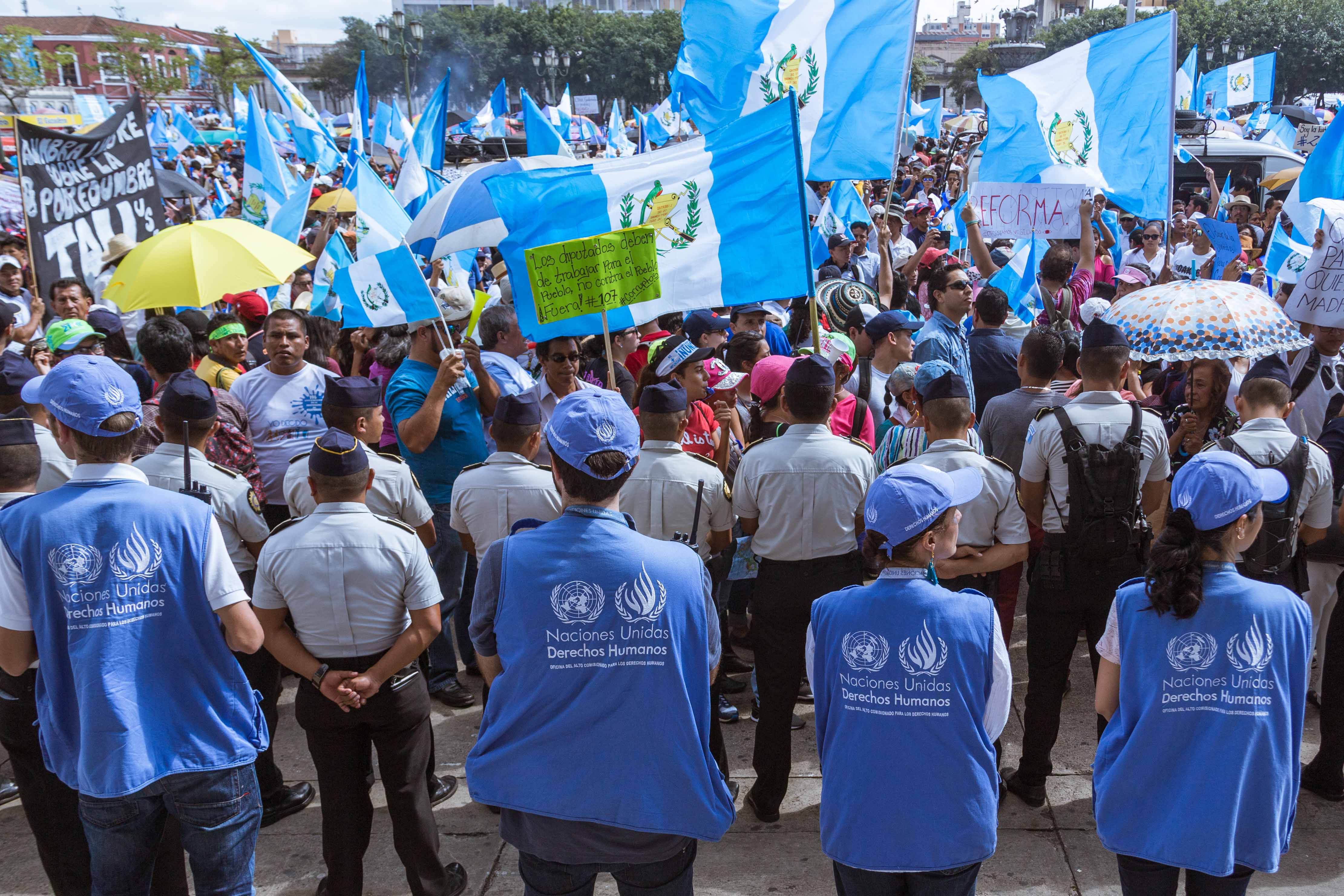 Corruption undermines the ability of States to comply with their international human rights obligations
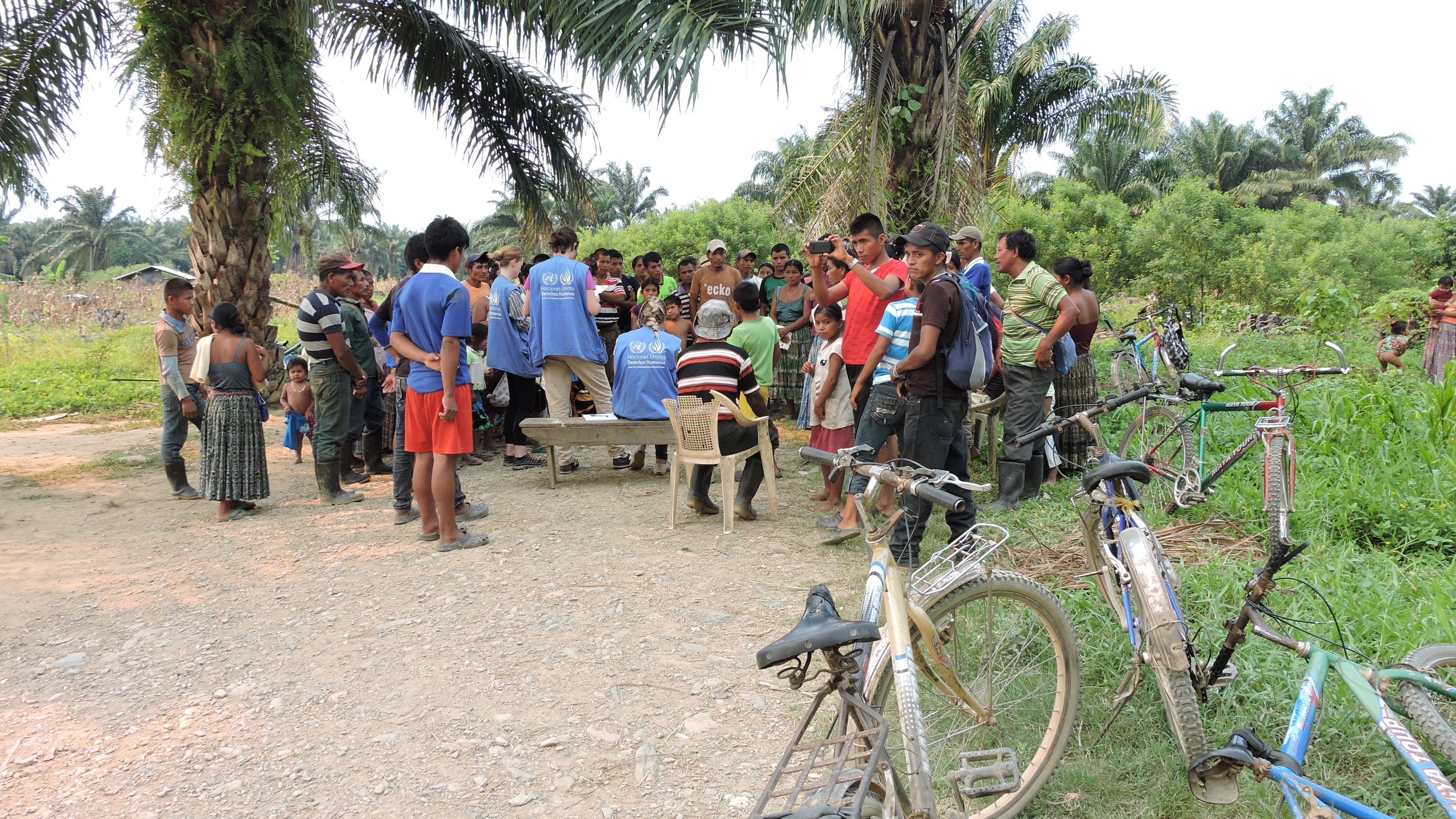 In Latin America and Guatemala, inequality is a structural scourge
In this context, corruption affects the situation of the most vulnerable groups
POVERTY
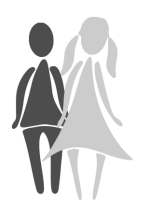 60% of the country’s population lives in poverty
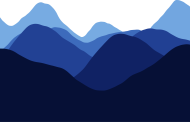 76.1% rural areas
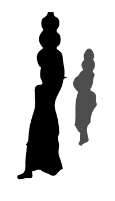 79.2% indigenous peoples
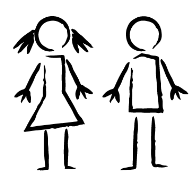 69.2% children under 15
Guatemala is affected by deep inequality and discrimination
-Annual Report of the UN High Commissioner on the activities of his Office in Guatemala
OHCHR
CICIG
STRATEGIC ALLIANCE
Contribute to the consolidation of the rule of law
Fight against corruption and impunity
Strengthening of the justice system
[Speaker Notes: The close relationship between the fight against corruption, sustainable development and the protection of human rights is indisputable]
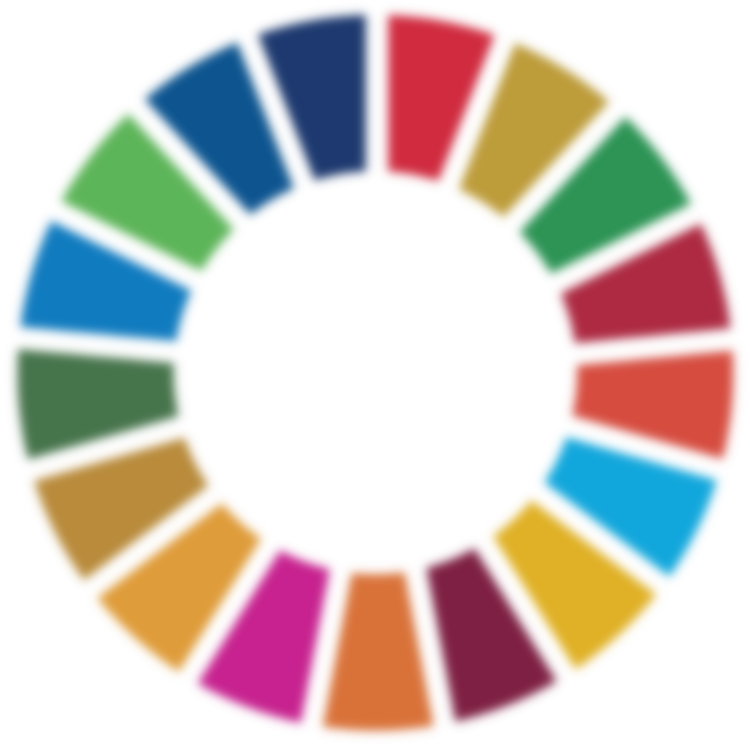 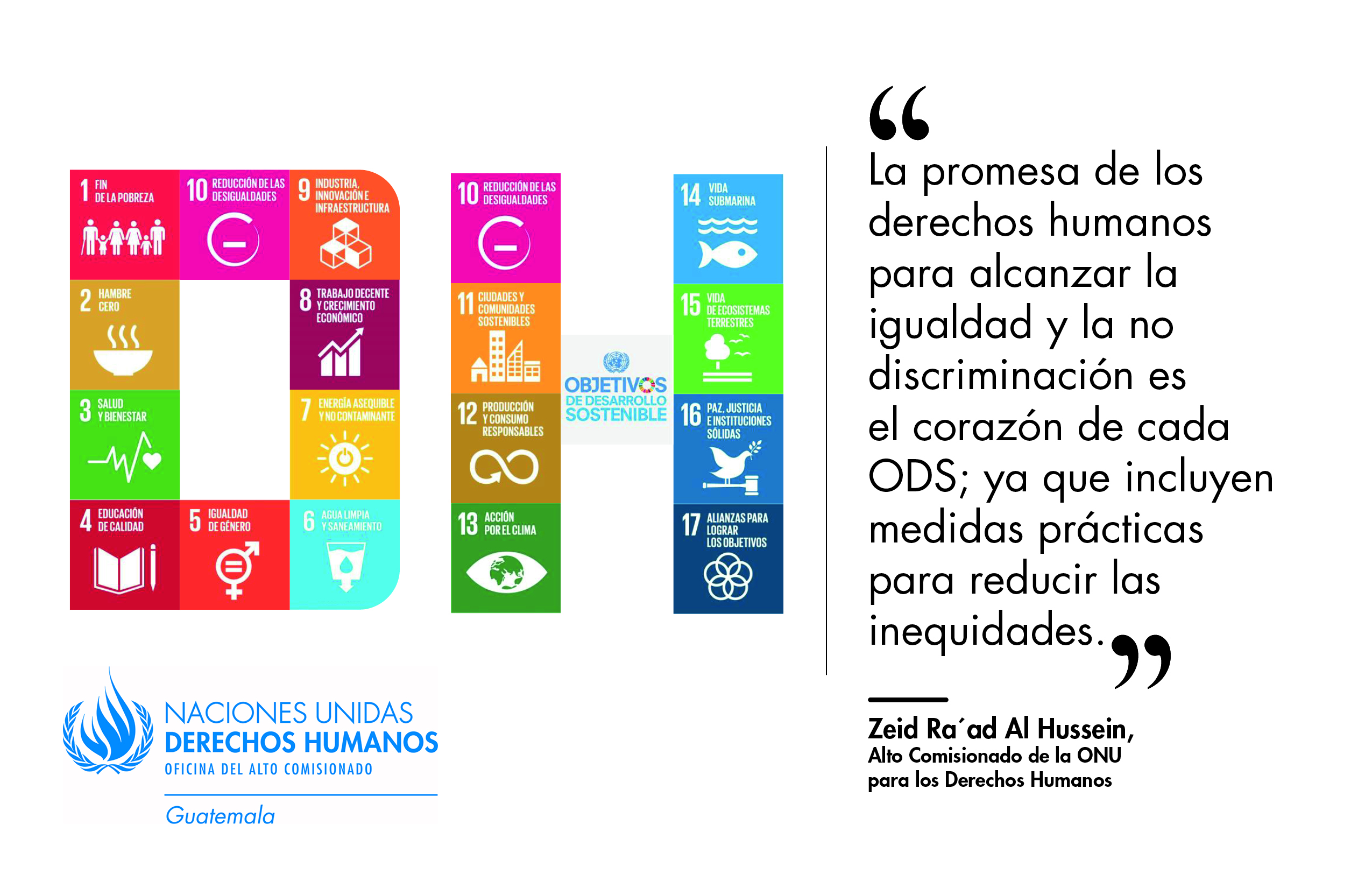 Corruption is a significant obstacle
for the 2030 agenda that seeks to leave no one behind
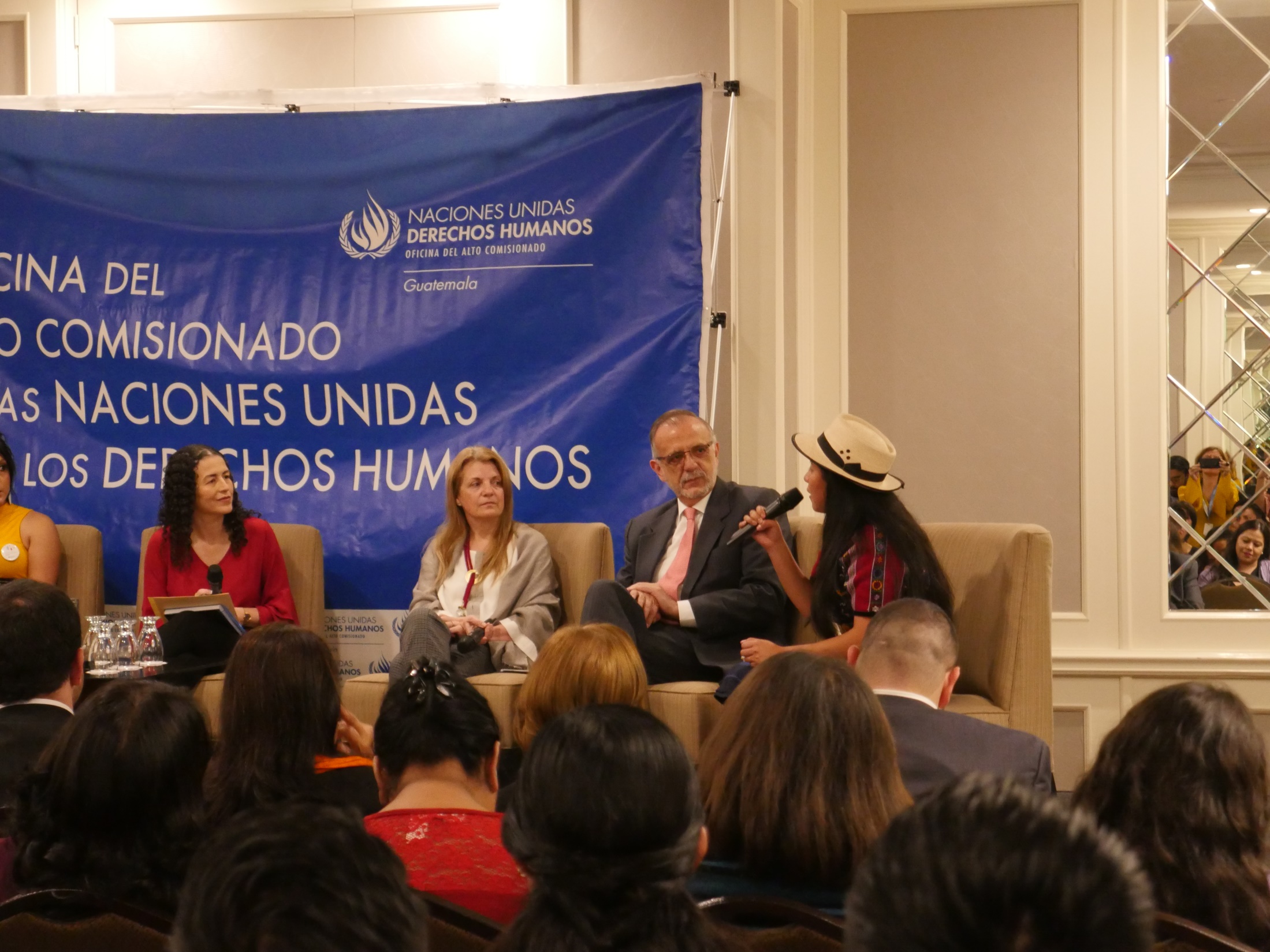 Both institutions have a mandate to advise on legislation and public policy

We have joined efforts aimed at the fight against impunity, rule of law and judicial independence
Promotion of a Constitutional reform in the area of justice
Joint effort with Attorney General Office, the HR Ombusdman, OHCHR, CICIG, the UN Resident Coordinator,  Civil Society and State Institutions
OHCHR promoted recognition of indigenous jurisdiction and other issues related to judicial independence
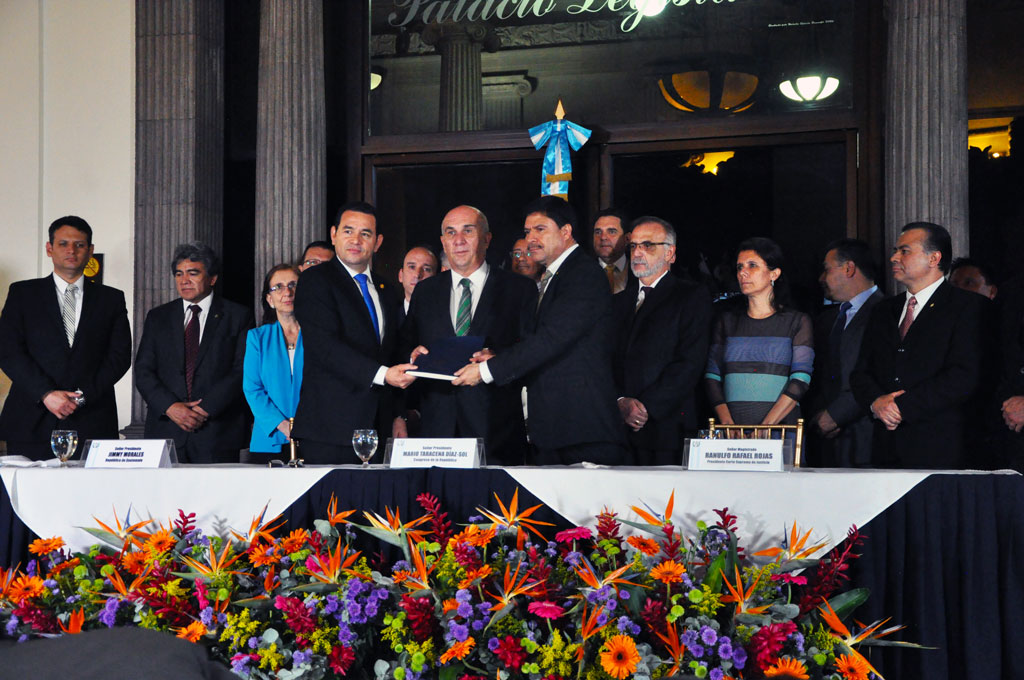 Fight against corruption
Human Rights approach
Justice system
Rights of the Victim
Criminal prosecution
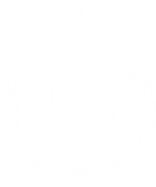 OHCHR provides HR international standards to legislative proposals
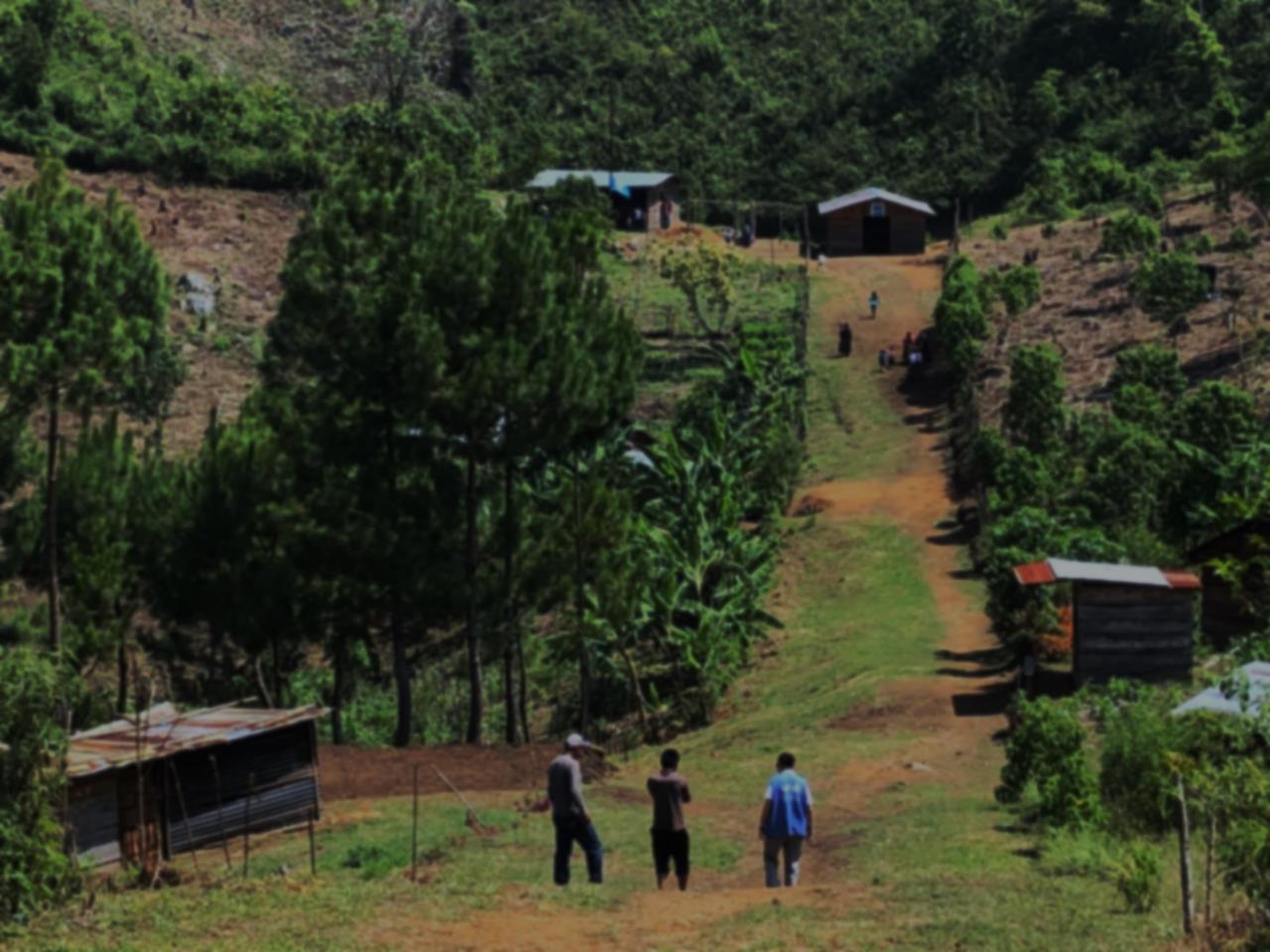 Monitoring human rights violations allows OHCHR to formulate strategies and recommendations as parameters for the fight  against impunity and corruption
Frequently the same actors are involved in different processes, some related to corruption, other to HR violations
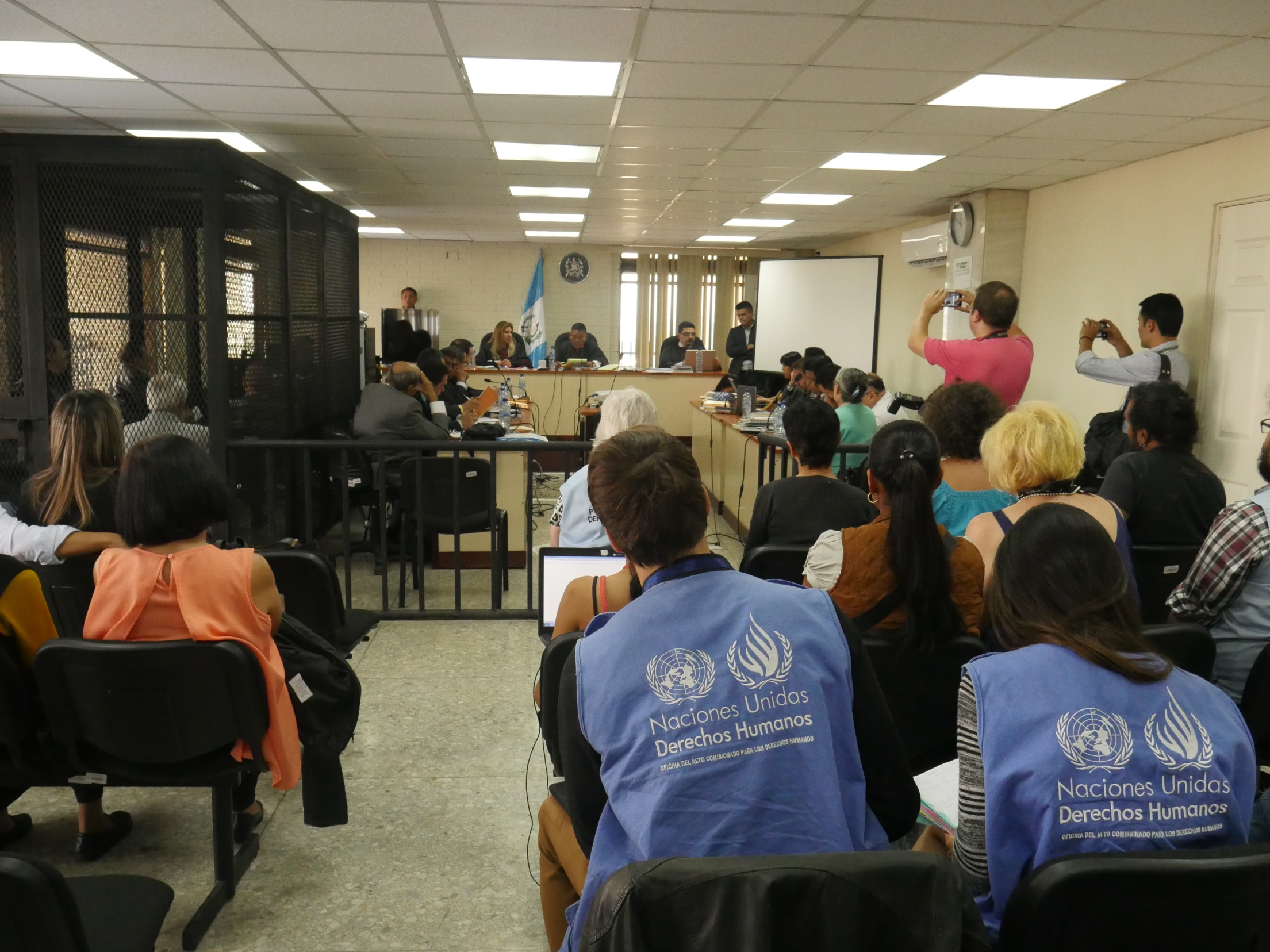 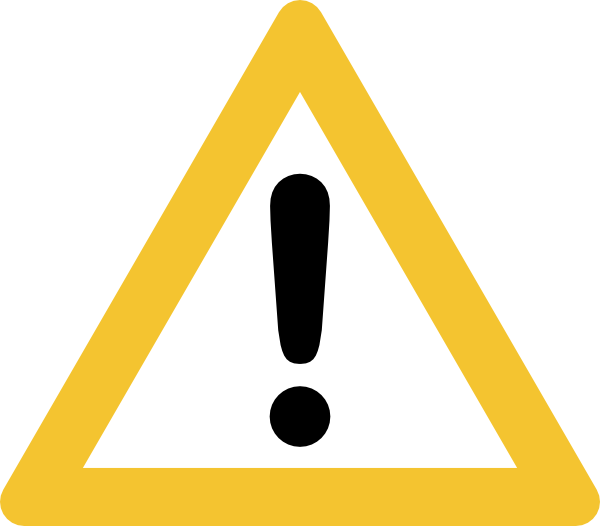 OHCHR monitors situation of actors involved in investigations that are threatened and in a situation of risk
Many cases of corruption have a direct impact on the human rights of the population
Health
System
Illicit electoral founding
Civil & Political rights
ESCR
Our cooperation includes the work that associates the international mechanisms for the protection of human rights
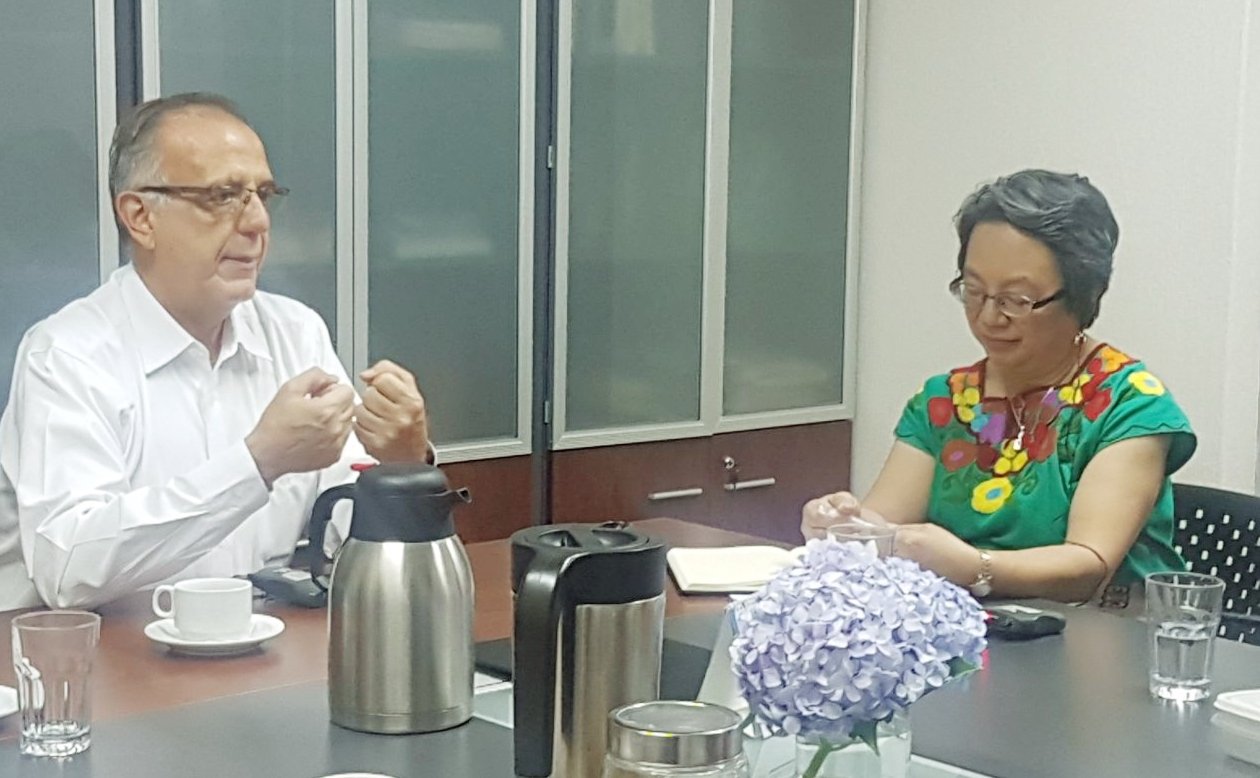 The fight against corruption must be based on the fundamental principles of human rights

-UN High Commissioner
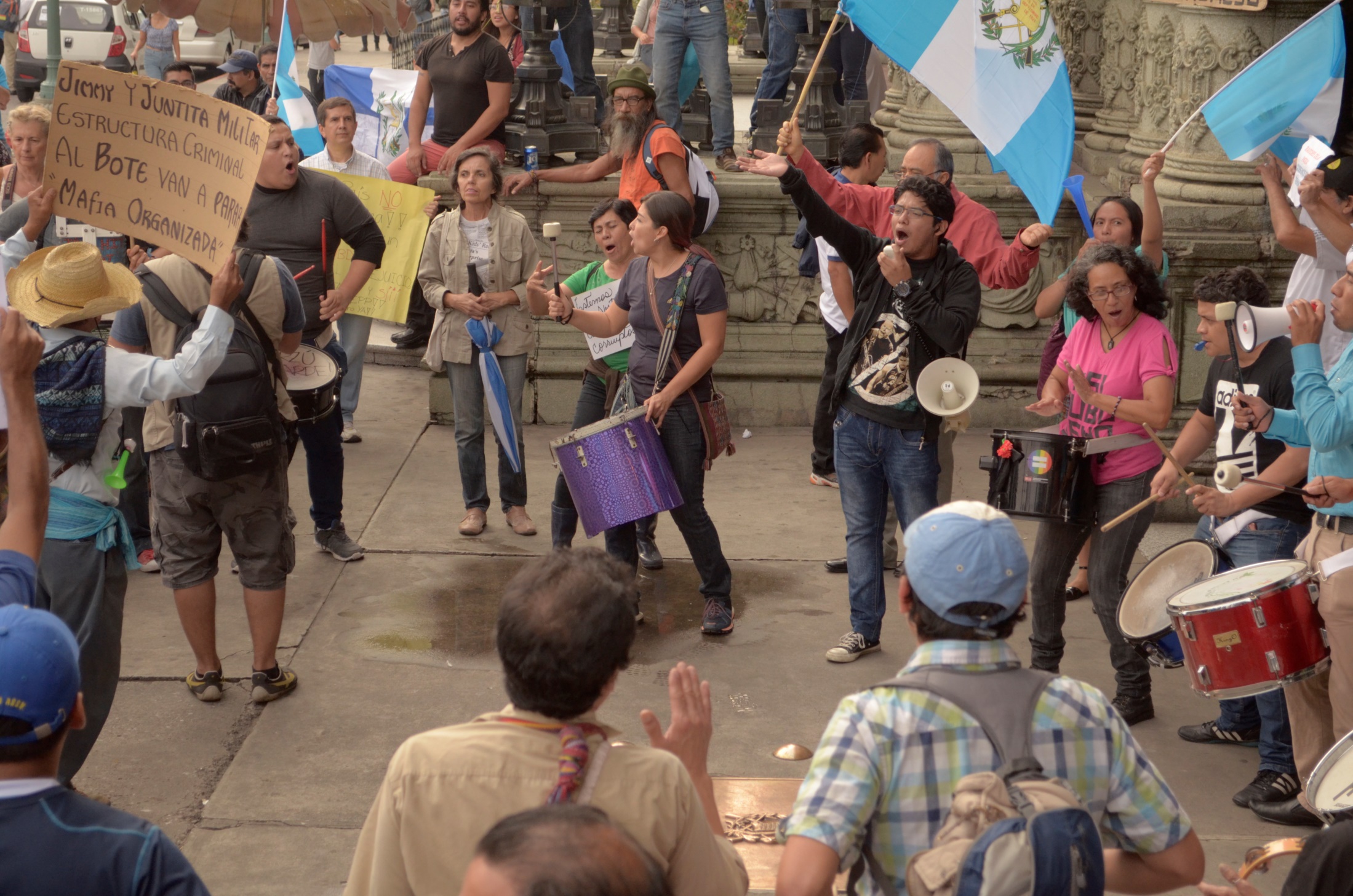 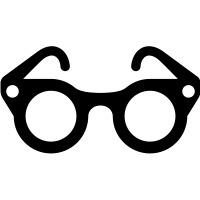 This perspective shows that the State has the responsibility to react to the negative consequences of corruption
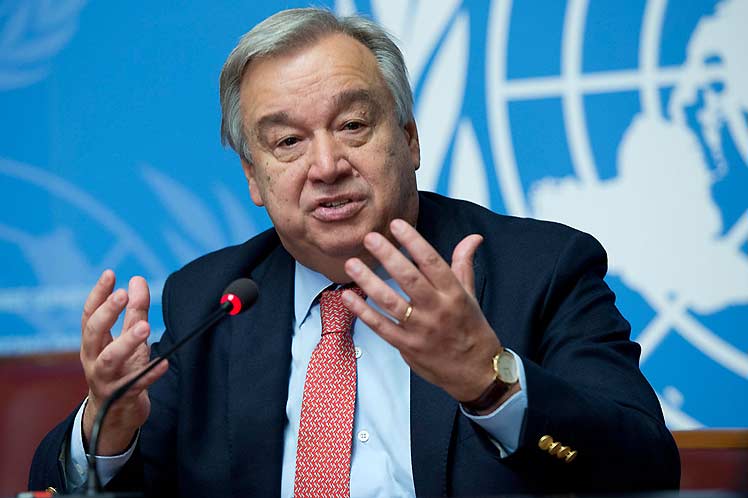 “Within the good practices and mechanisms that have made progress in the fight against impunity and corruption is the CICIG”
-António Guterres, General Secretary on the  15th anniversary of the adoption of the United Nations Convention against Corruption
A response to the responsibility of the State is to consolidate the efforts in the investigation, prosecution and punishment of those responsible for acts of corruption

Another response is to advance simultaneously in structural reforms that address the causes of exclusion, inequality and discrimination that affect vulnerable groups.
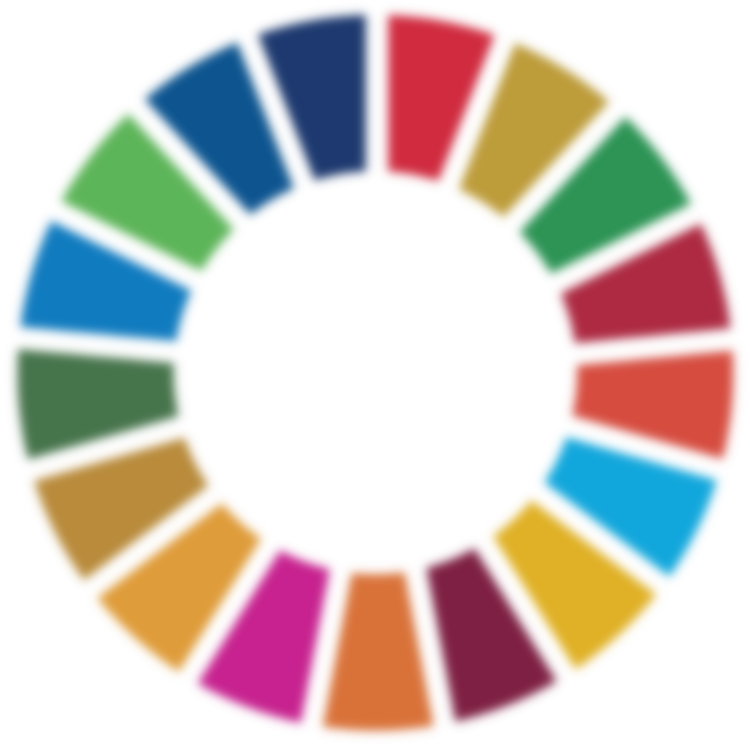 the full participation of these groups is key to guarantee that no one is left behind
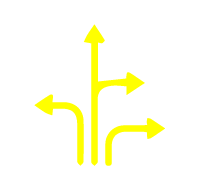 Ending with corruption represents an opportunity for the State to deepen and strengthen its response to the human rights of the population
The disappearance of corruption does not automatically lead to better opportunities for vulnerable groups
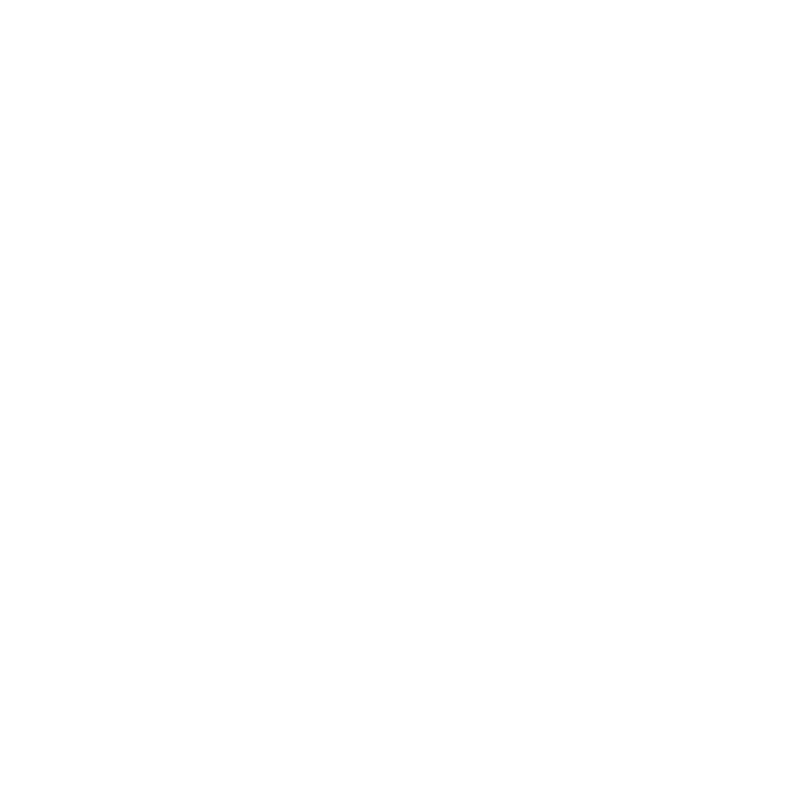 Structural patterns of 
inequality, racism and discrimination 
must be transformed
Only a policy consistent with 
human rights and the principles of 
equality, inclusion and dignity, 
will effectively ensure that 
no one is left behind
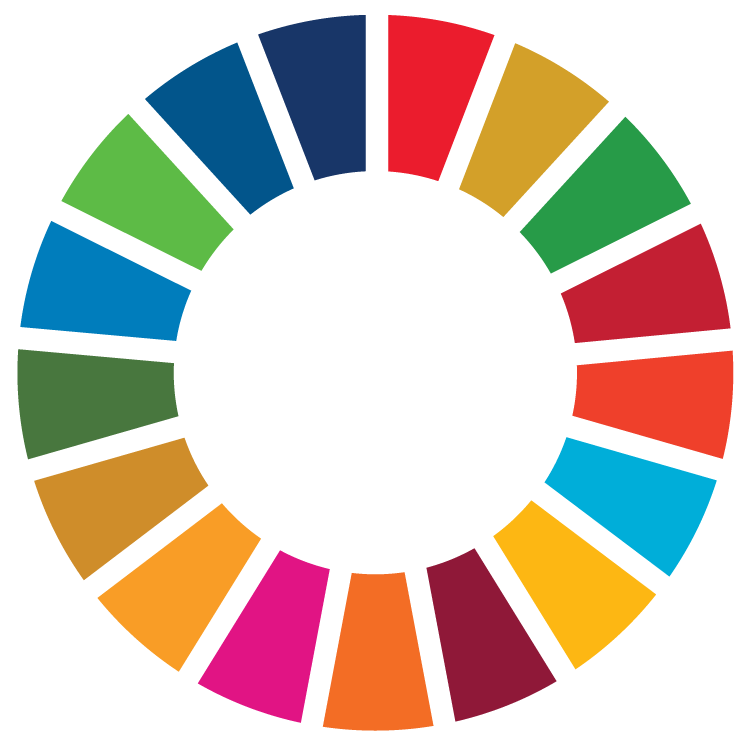